МУНИЦИПАЛЬНОЕ АВТОНОМНОЕ ОБРАЗОВАТЕЛЬНОЕ УЧРЕЖДЕНИЕДОПОЛНИТЕЛЬНОГО ОБРАЗОВАНИЯ«ЦЕНТР ДОПОЛНИТЕЛЬНОГО ОБРАЗОВАНИЯ»г.ЕНИСЕЙСКА КРАСНОЯРСКОГО КРАЯ«Профессиональные пробы как ресурс выбора будущей профессии»февраль, 2023 г.
От проблемы к идее
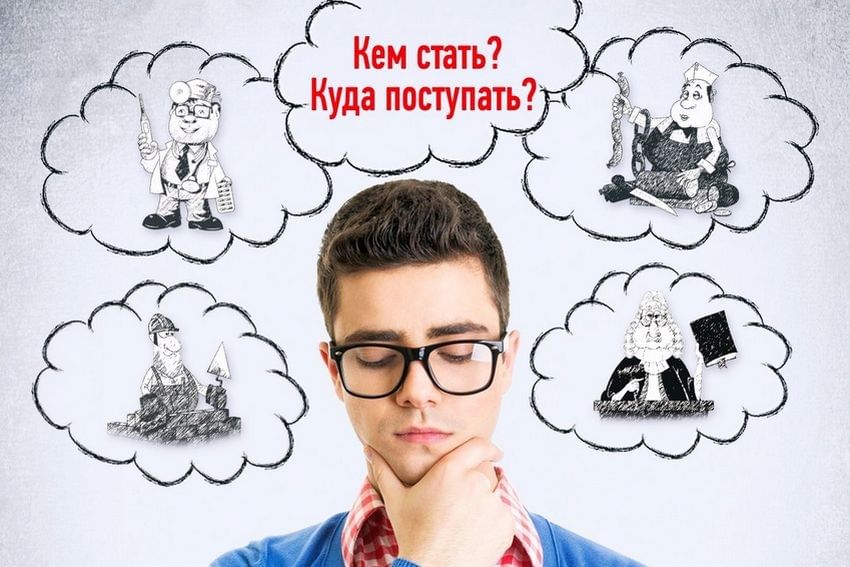 Профессиональное самоопределение
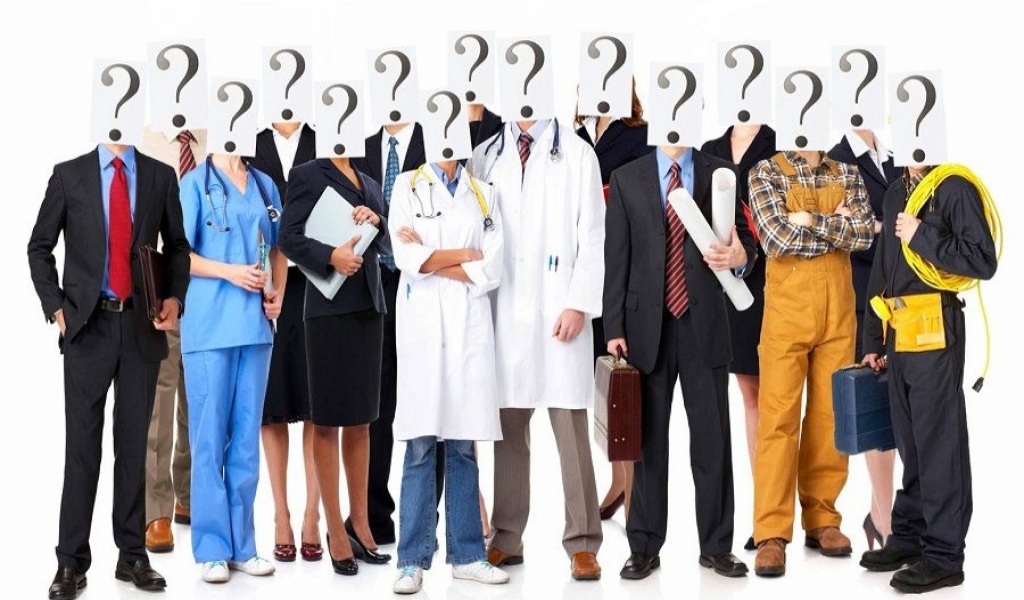 Дефицит
квалифицированных кадров
Идея
Необходимо создание у ребенка опыта профессиональной деятельности путем серии его кратковременных погружений в профессиональный контекст и на этой основе – формирование опыта профессионального выбора.
Пути реализации
разработка и реализация модульной дополнительной общеразвивающей программы «ПРОФ-старт», реализуемой в сетевой форме

участие в федеральном проекте «Билет в будущее»
Работа над программой
карточка проф. пробы
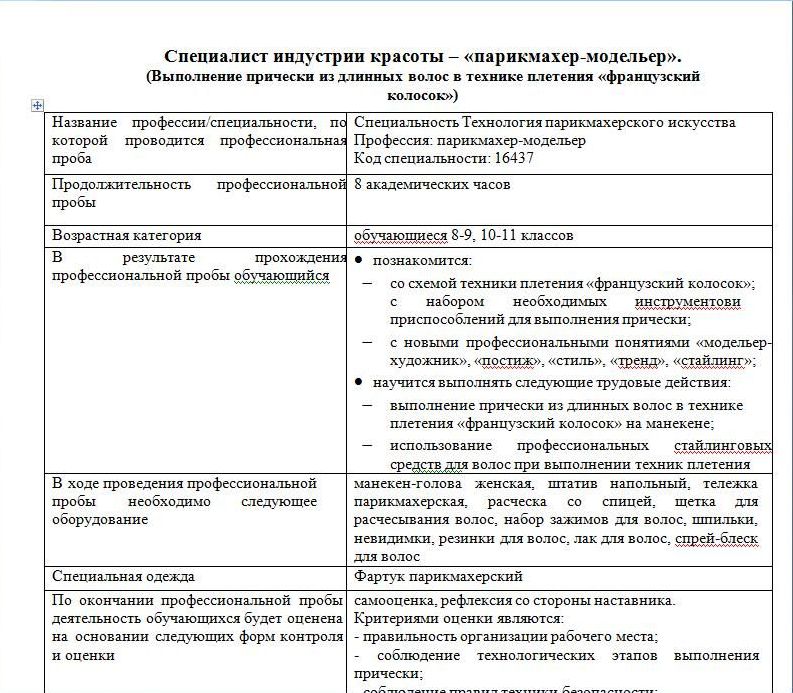 рабочая программа
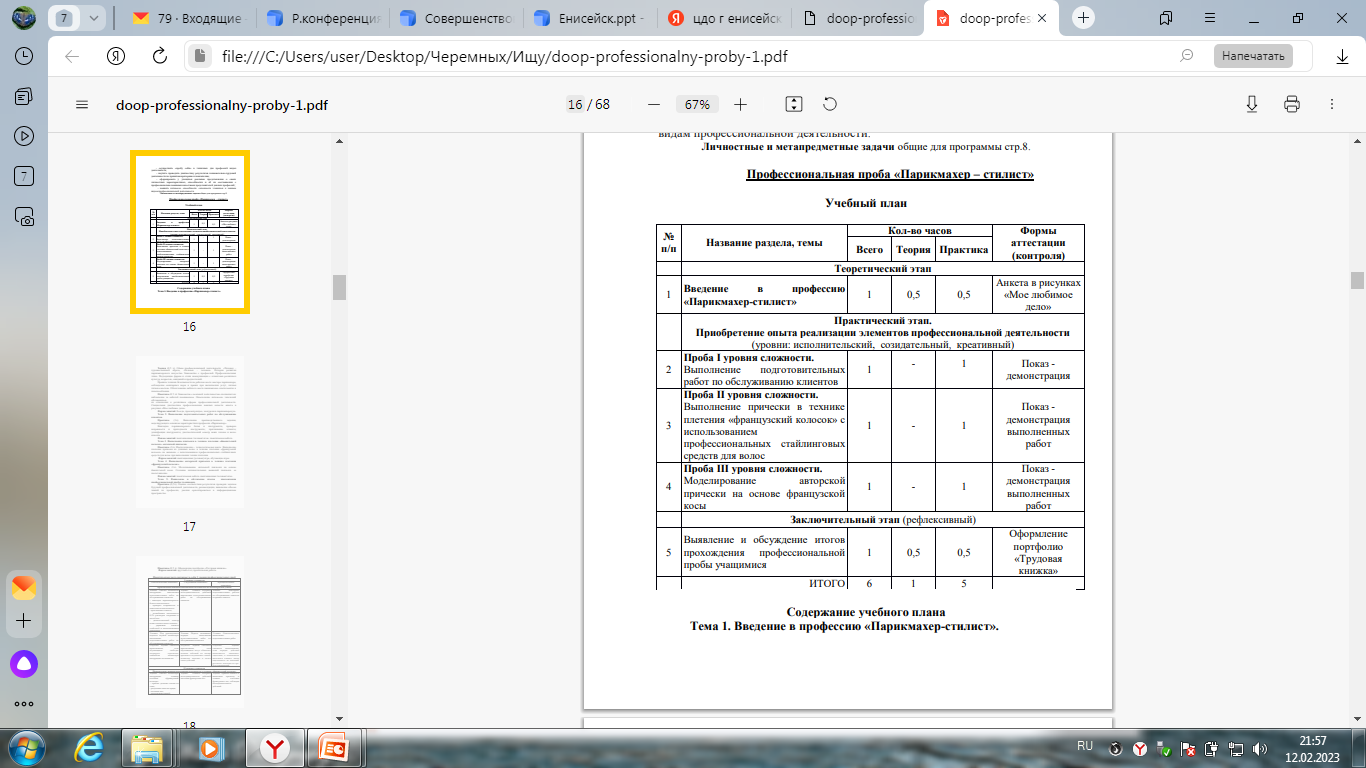 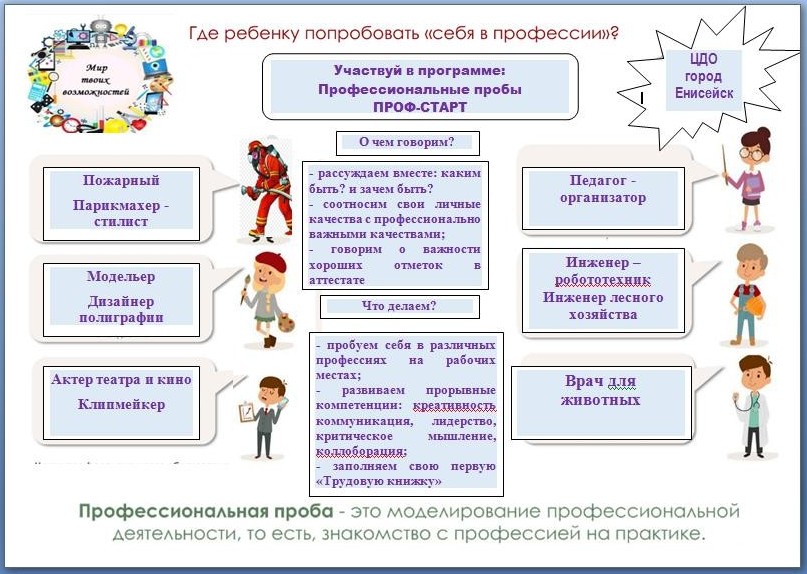 реклама
Модульная дополнительная общеразвивающая программа«ПРОФ-старт»,реализуемая в сетевой форме
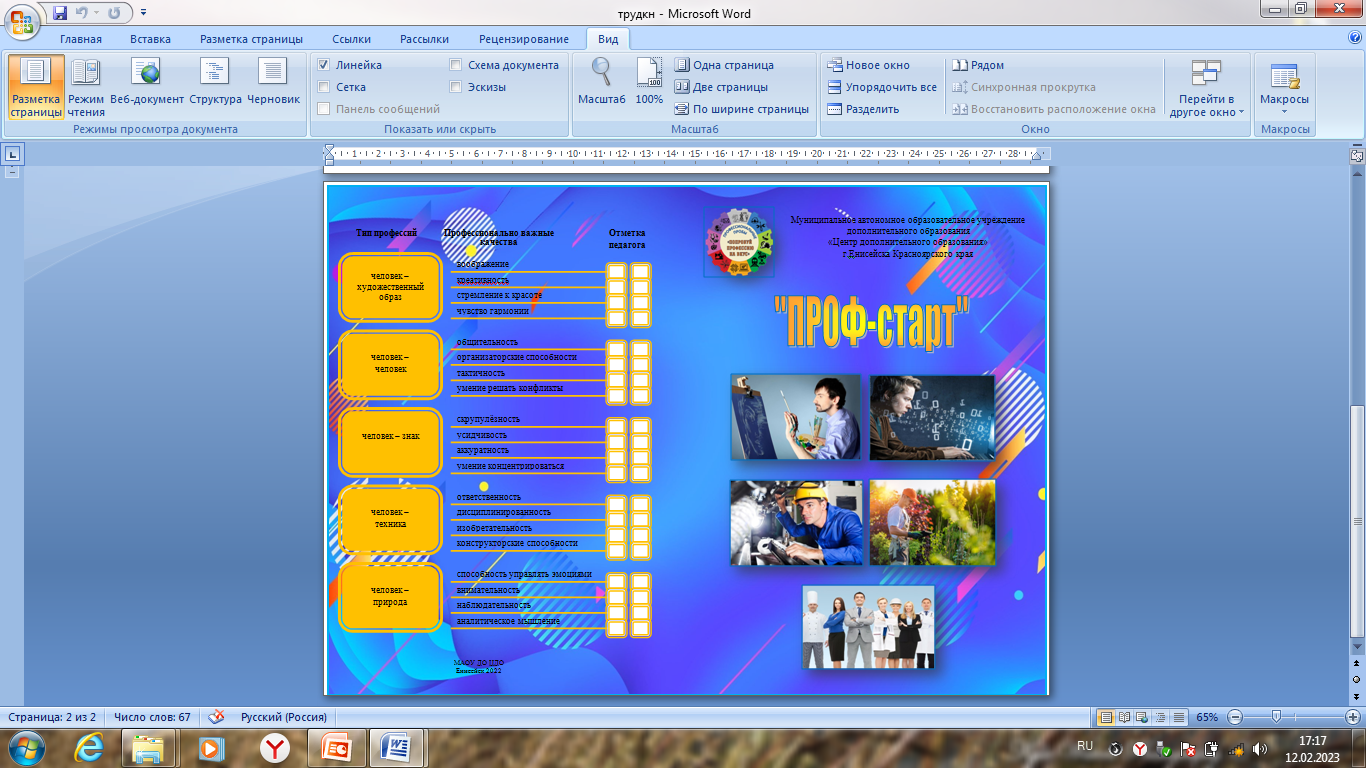 Возраст учащихся – 12-16 лет

Срок реализации – 1 год

Общее количество часов – 72 ч.

Организации –участники программы:
Центр дополнительного образования,
Школы города,
ФГКУ «13 отряд Федеральной противопожарной службы»
МБУК «ЦБС» Детская библиотека
КГКУ «Центр занятости населения г.Енисейска»

Численность учащихся: школа №1 – 14 чел.
                                           школа №2 – 15 чел.
                                           школа №3 – 3 чел.
                                           школа №7 – 10 чел.
                                           школа №9 – 16 чел.
                                           православная гимназия – 17 чел.
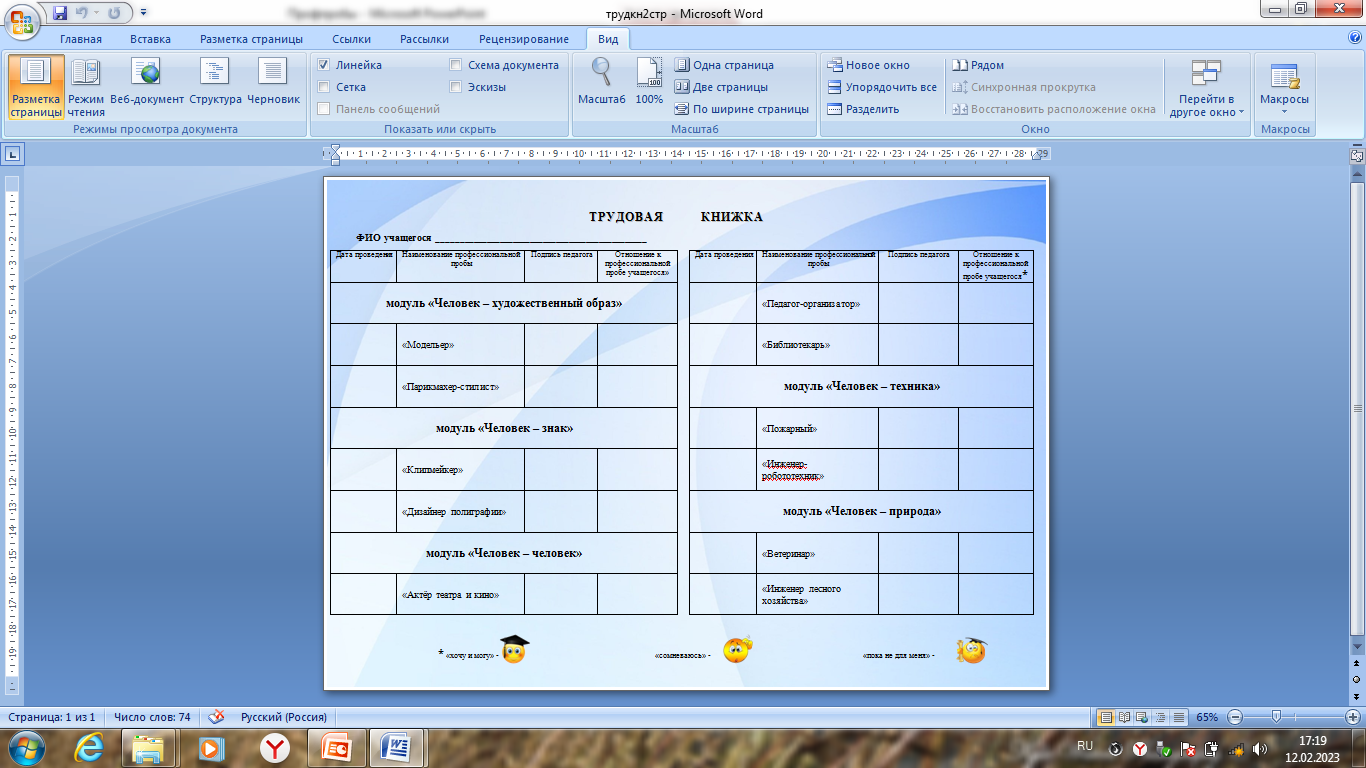 Модули программы
Модуль1.«Человек – художественный образ»
Модуль2.«Человек – знаковая система»
Модуль3.«Человек – техника»
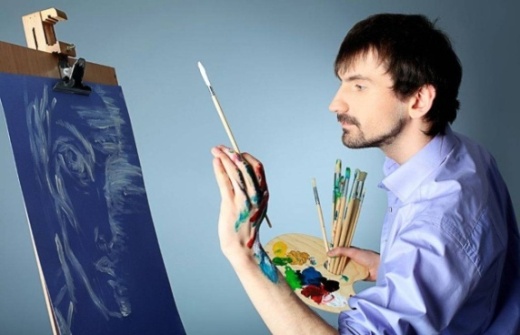 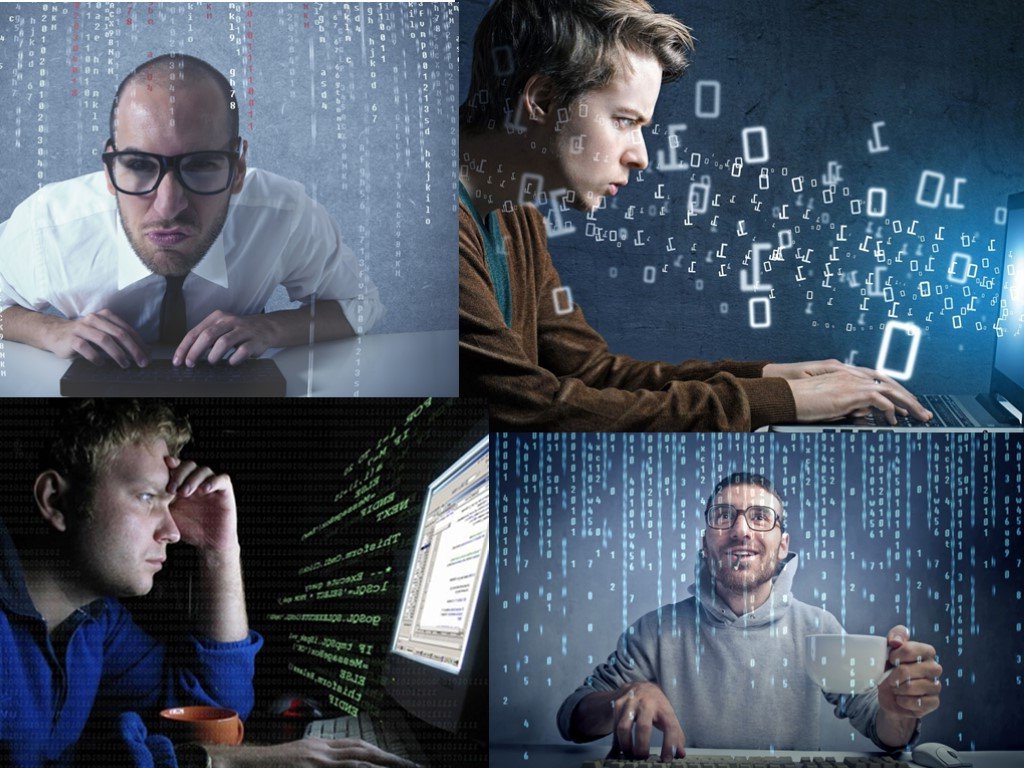 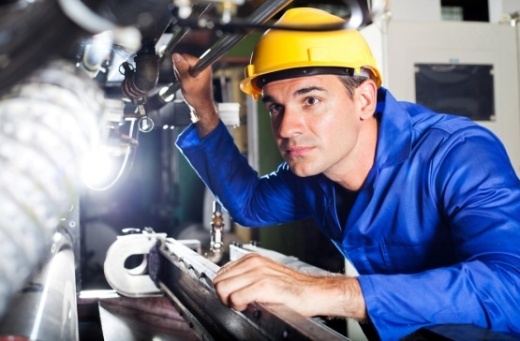 Профпробы:
- «Парикмахер-стилист»
- «Модельер»
Профпробы:
- «Клипмейкер»
«Дизайнер полиграфии»
«Библиотекарь»
Профпробы:
- «Пожарный»
- «Инженер-робототехник»
Модуль4.«Человек – природа»
Модуль5. «Человек – человек»
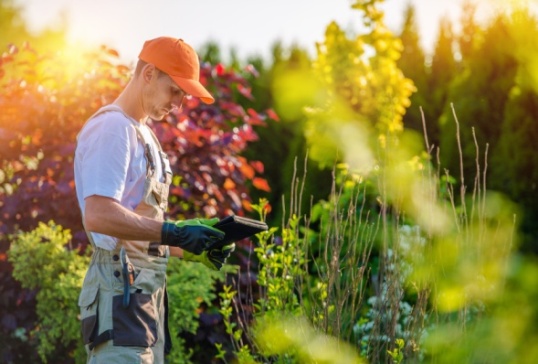 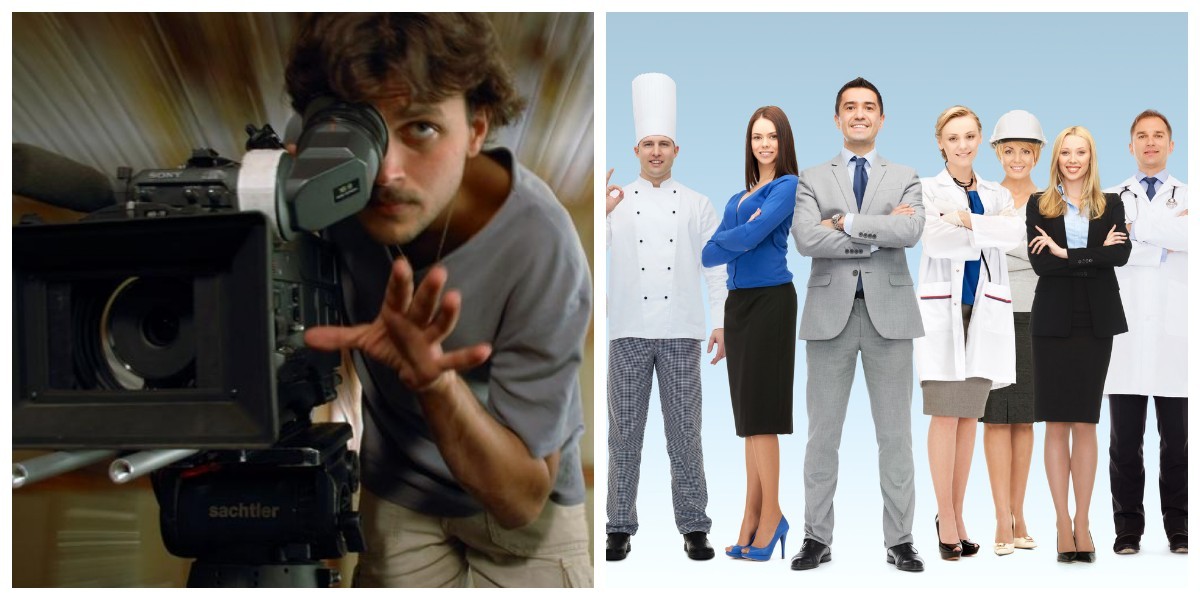 Профпробы:
- «Актёр театра и кино»
- «Педагог-организатор»
Профпробы:
- «Инженер лесного хозяйства»
- «Ветеринар»
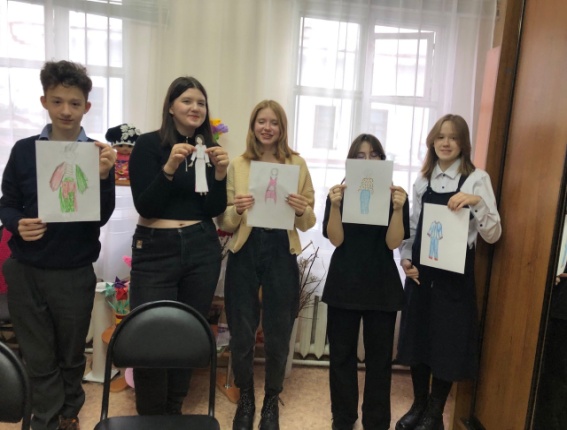 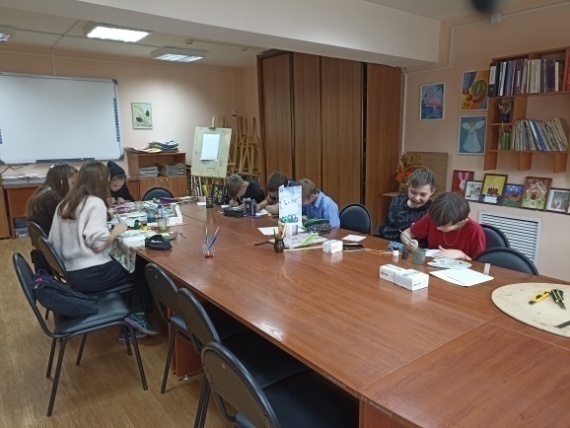 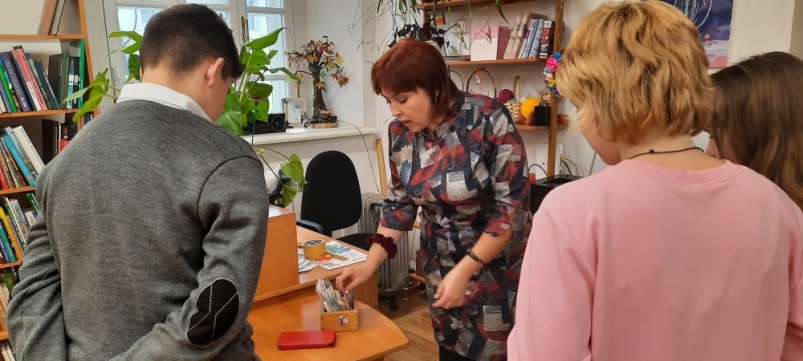 «ПРОФ-старт» – попробуй профессию на вкус
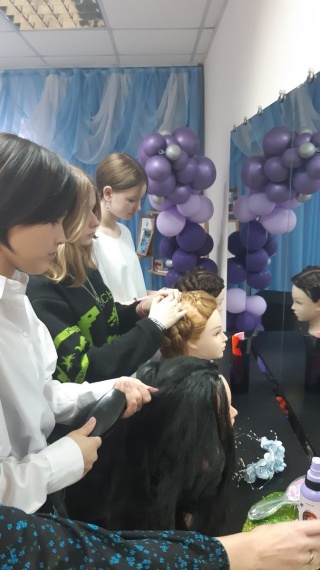 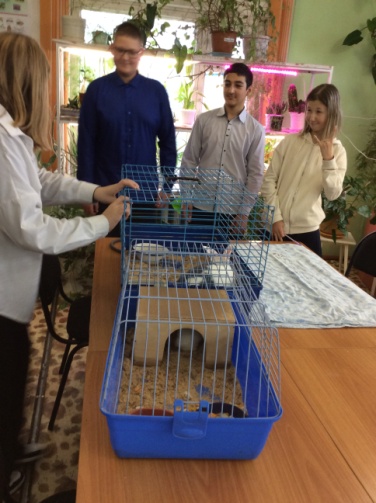 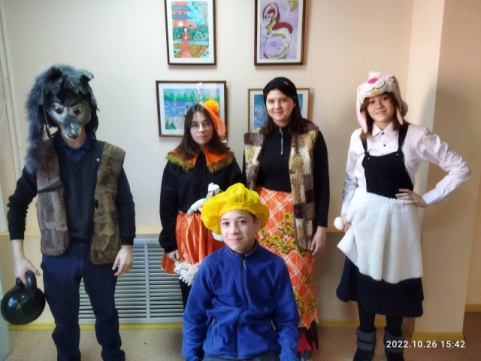 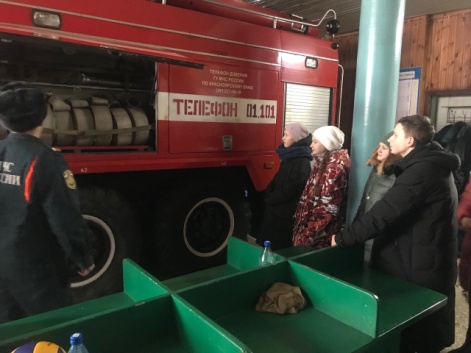 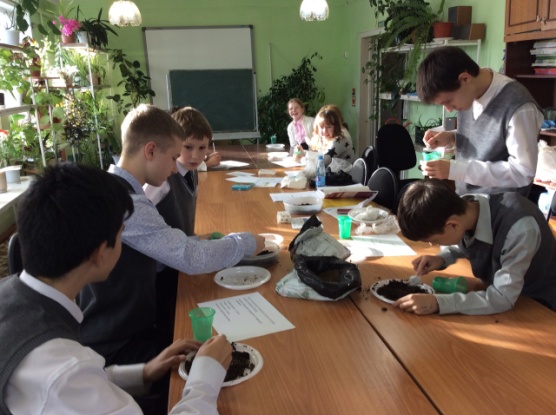 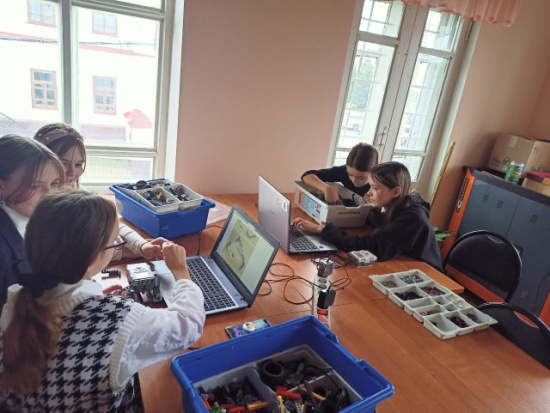 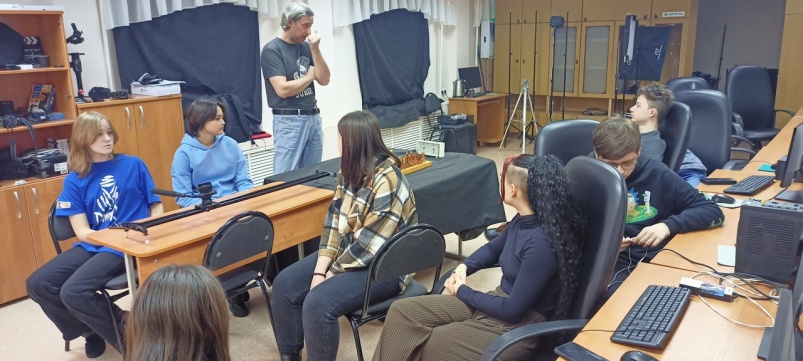 Участие в федеральном проекте «Билет в будущее»
2021 год:
- «Клипмейкер»
2022 год:
«Клипмейкер»
«Педагог-организатор»
«Парикмахер-стилист»
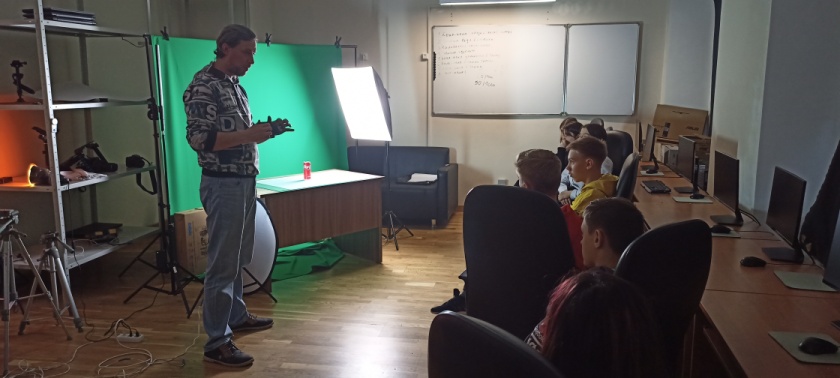 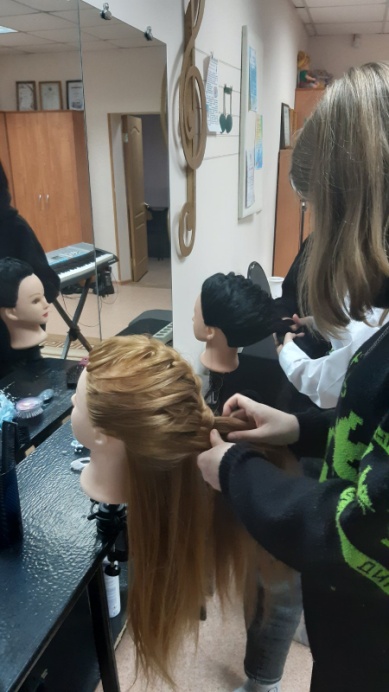 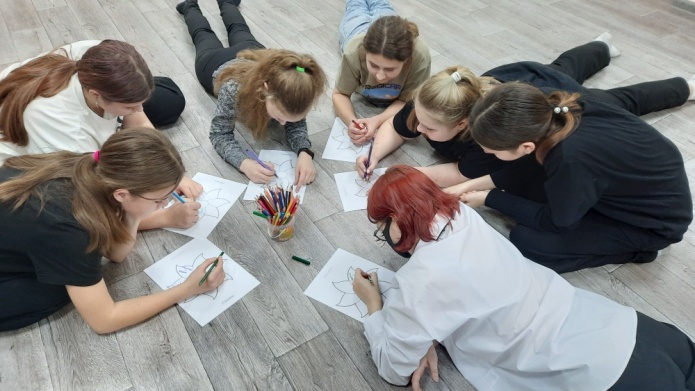 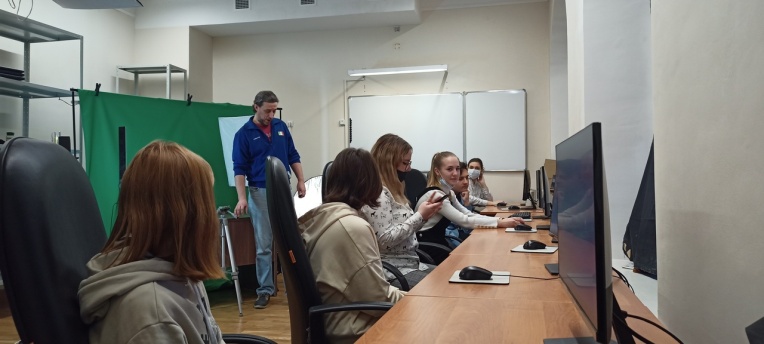